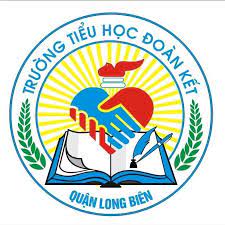 PHÒNG GIÁO DỤC VÀ ĐÀO TẠO QUẬN LONG BIÊN
TRƯỜNG TIỂU HỌC ĐOÀN KẾT
MÔN TIẾNG VIỆT LỚP 1
BÀI 77: ang - ac
Giáo viên giảng dạy: Trần Yến Nhi
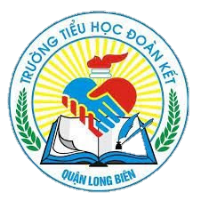 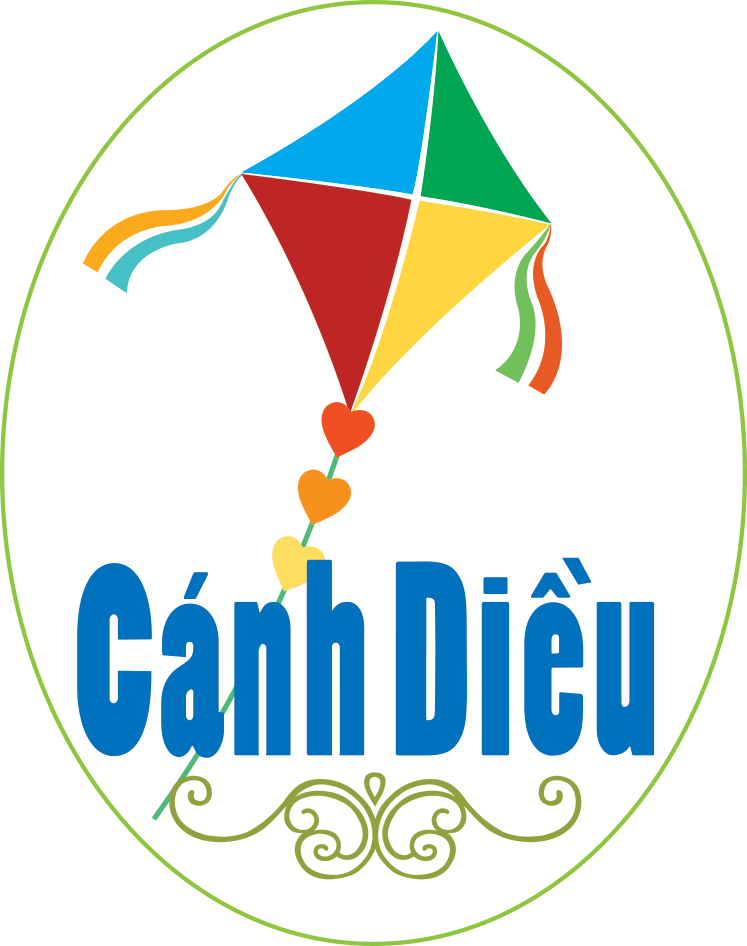 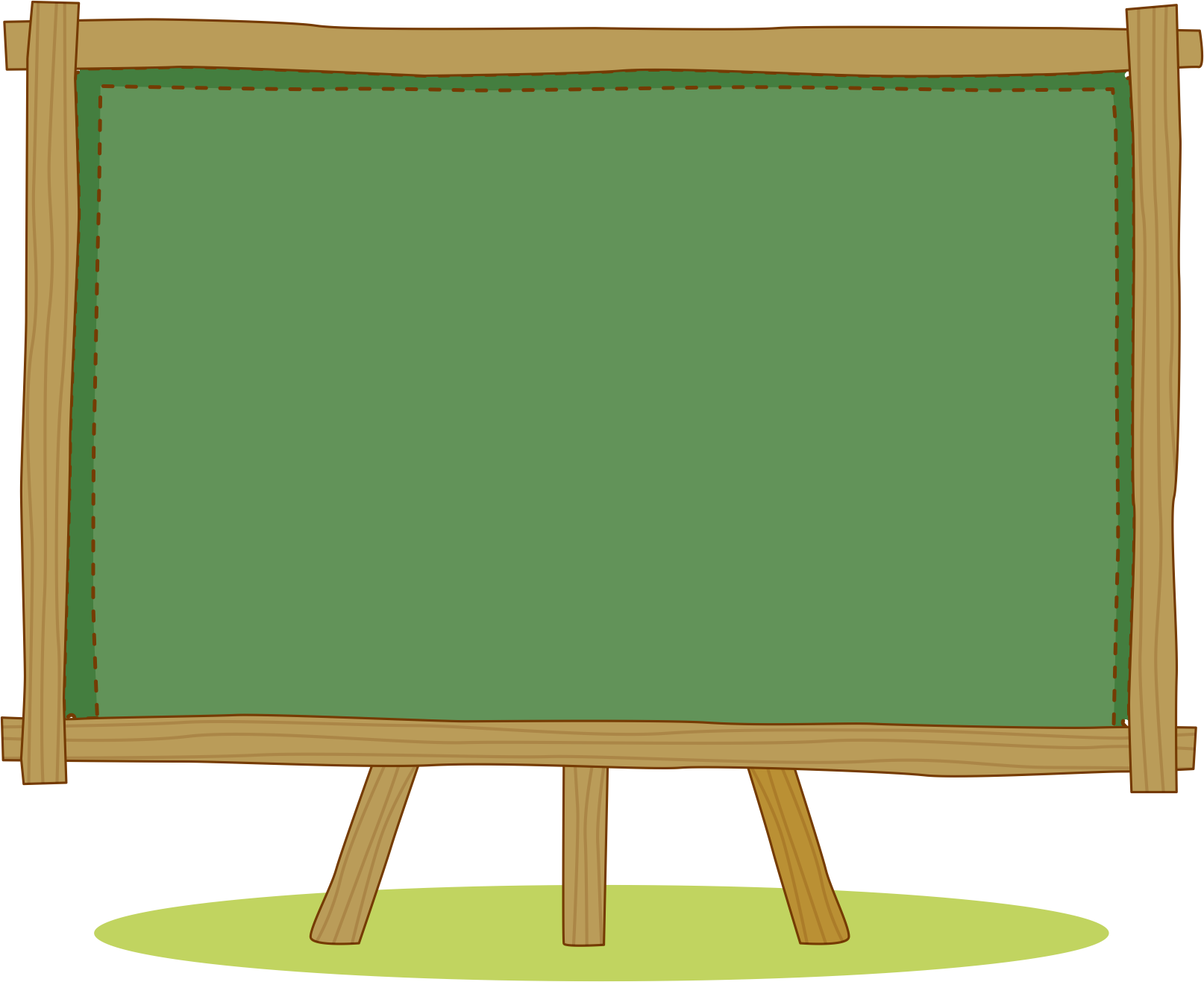 Khởi động
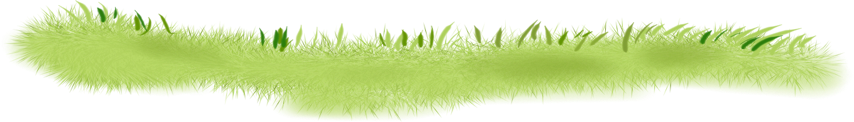 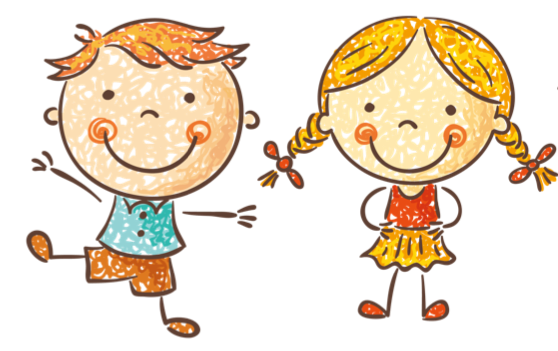 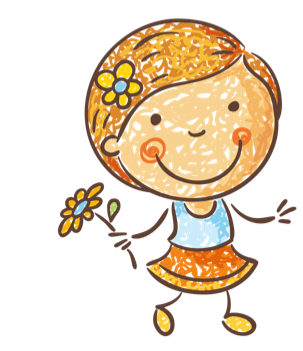 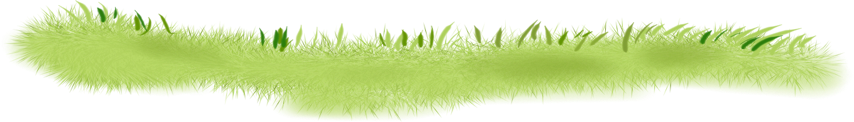 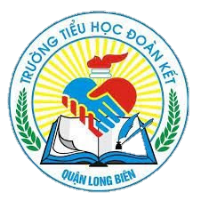 l­ướt ván
mượt mà
con vượn
trơn trượt
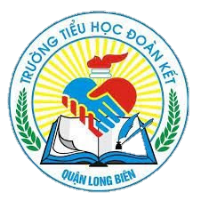 Đọc bài đọc sau
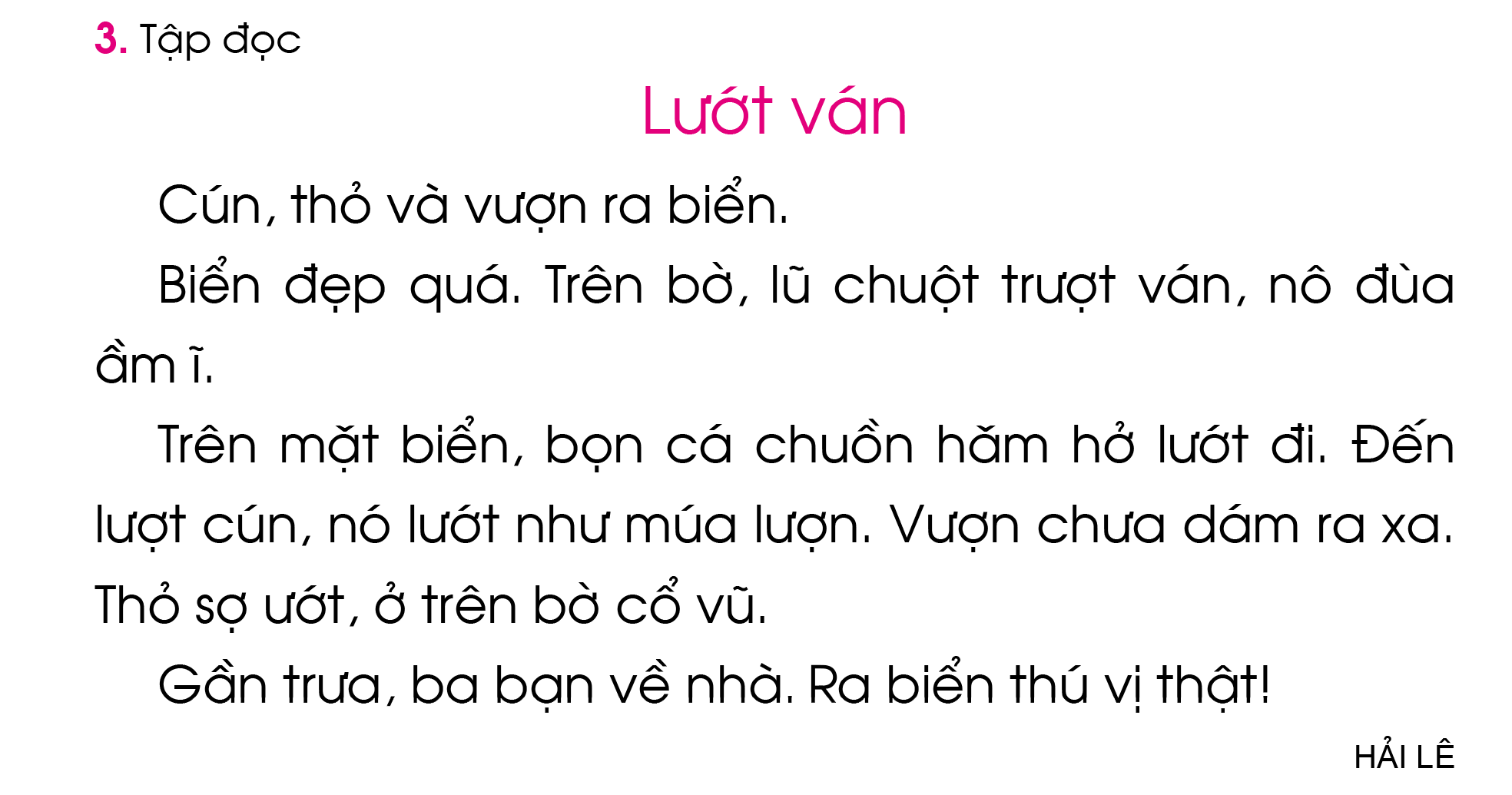 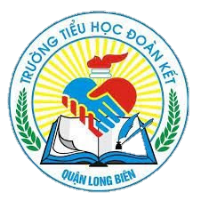 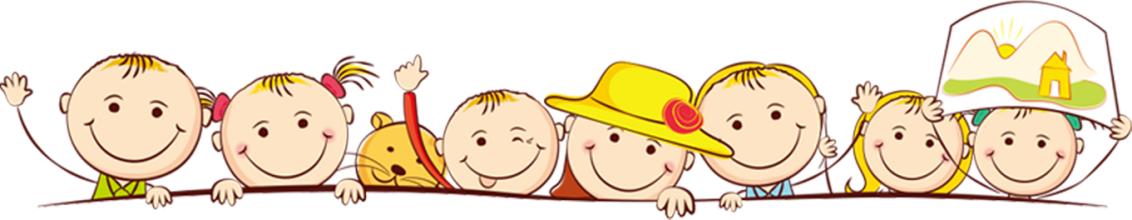 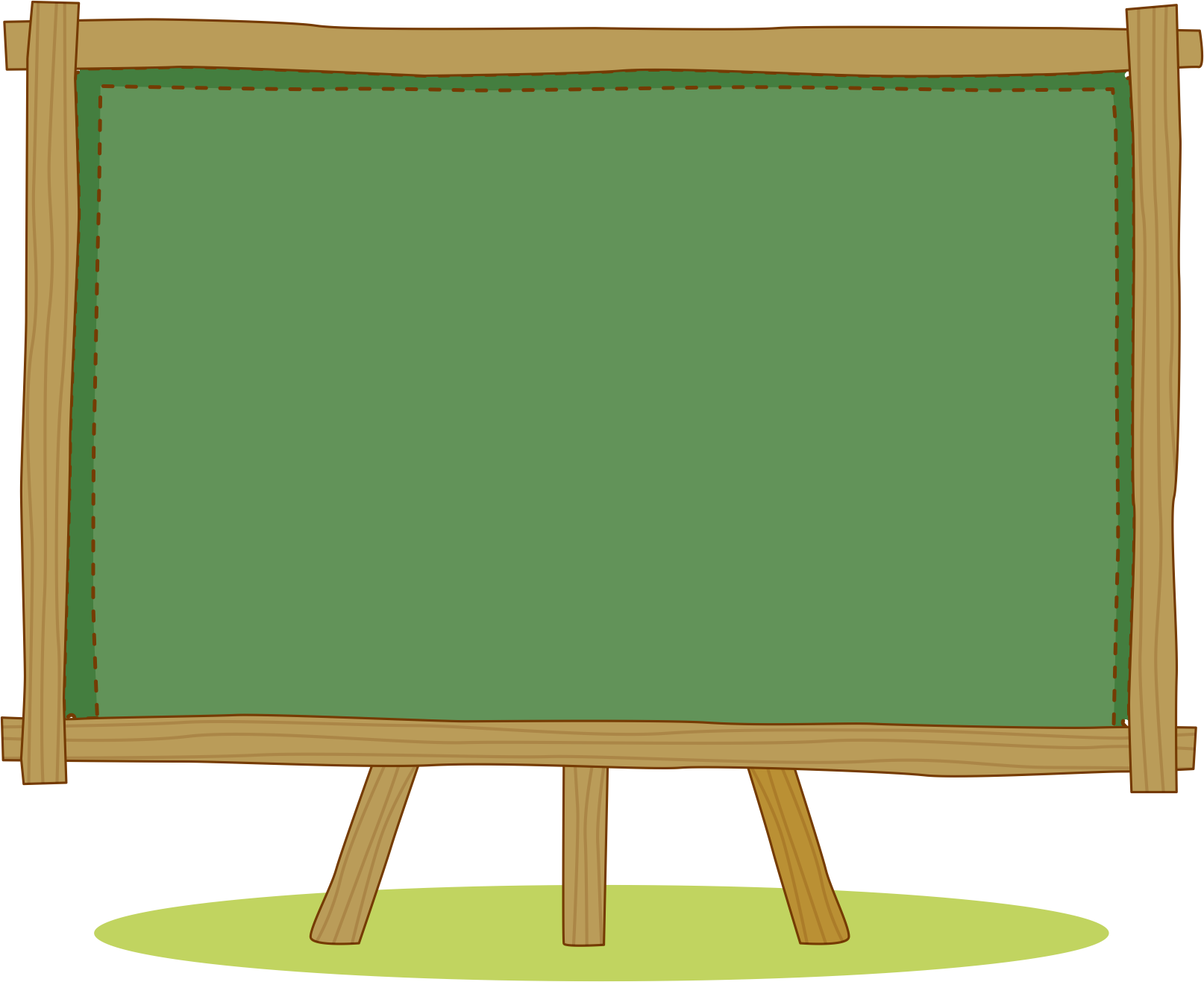 Bài 77: ang - ac
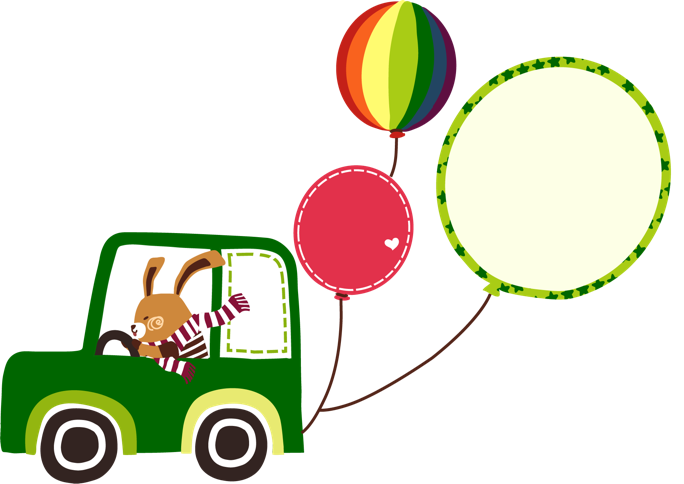 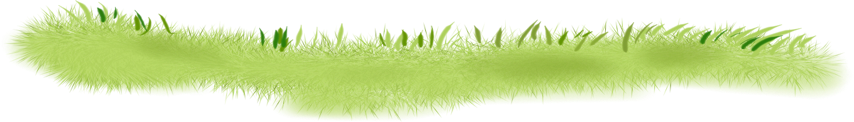 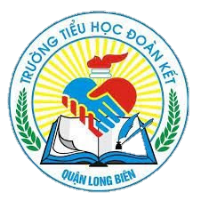 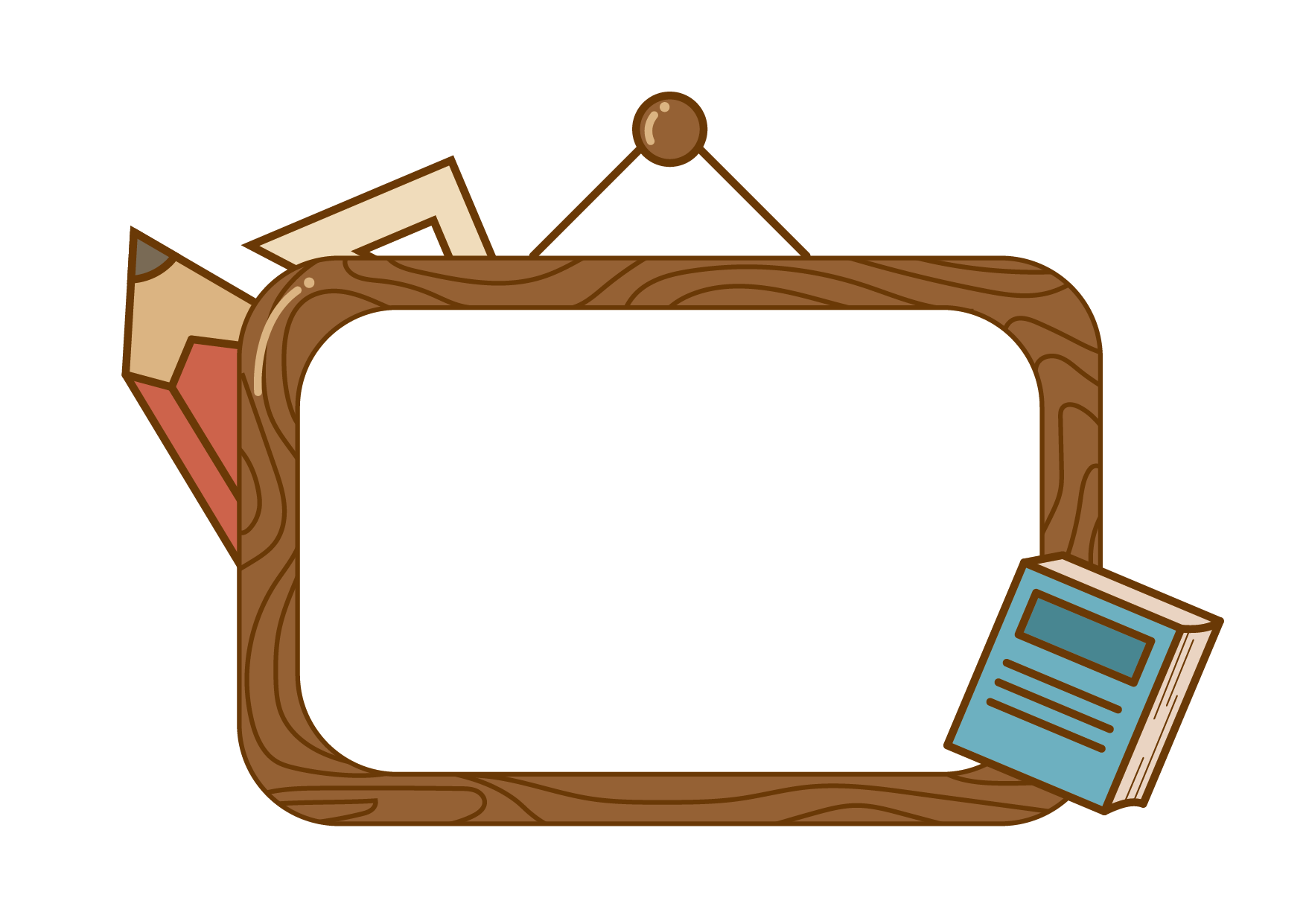 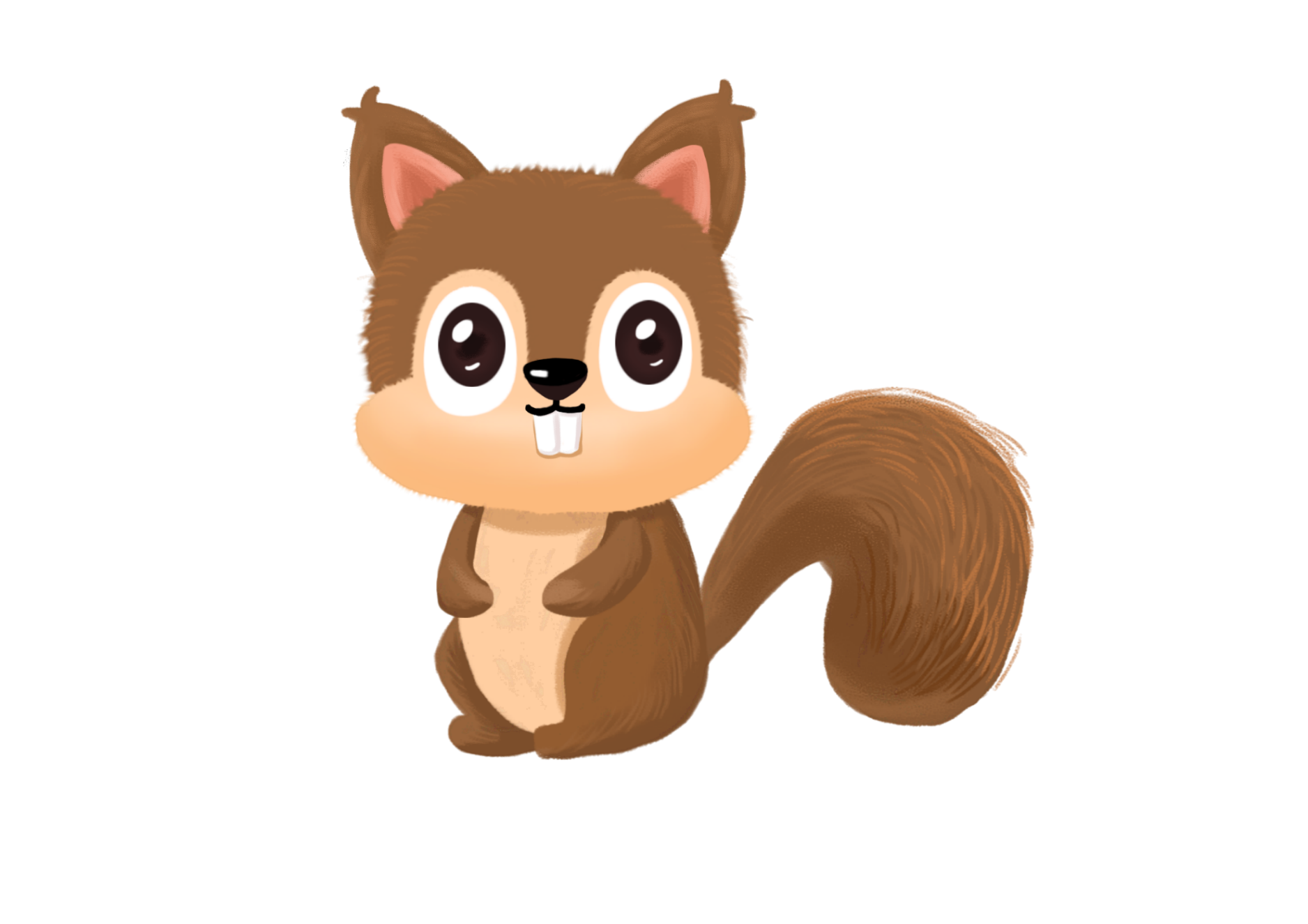 Làm quen
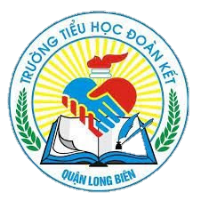 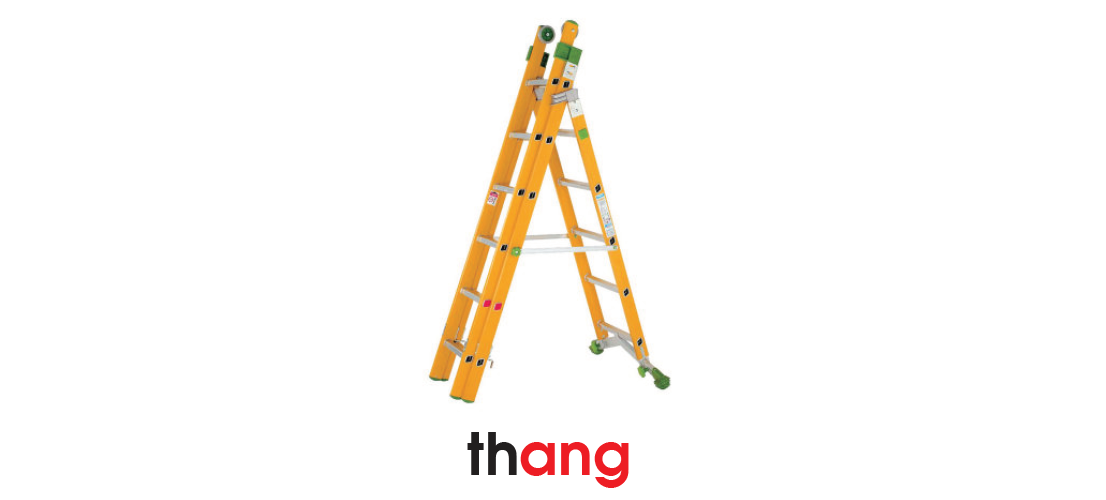 thang
ang
ang
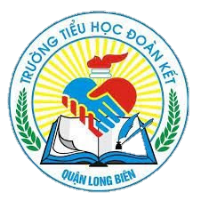 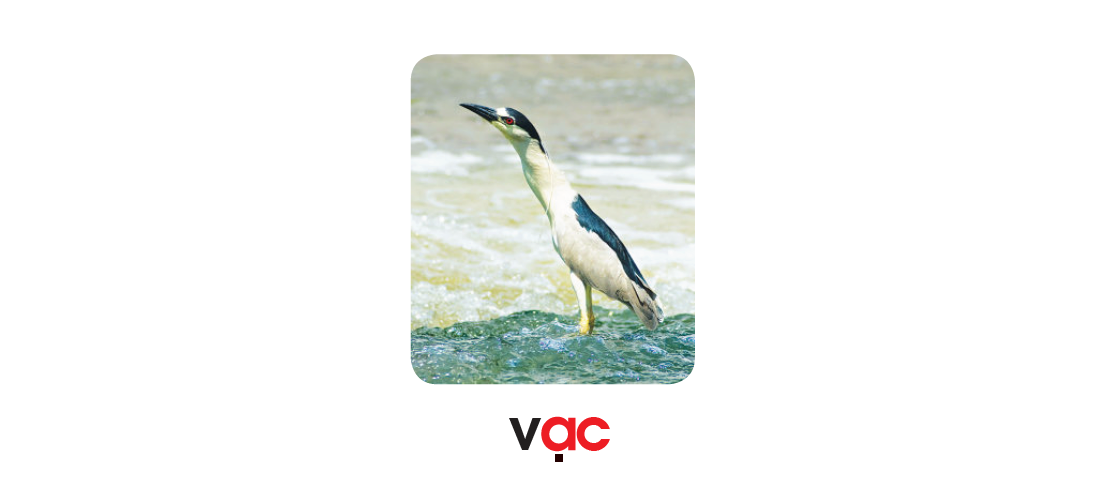 vạc
ac
ac
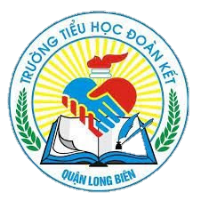 ang
ac
thang
vạc
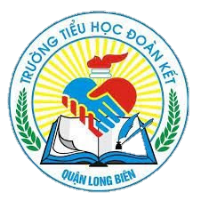 So sánh
ang
ang
ac
ac
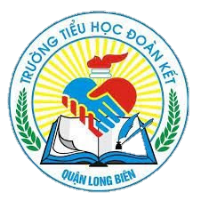 2. Tiếng nào có vần ang? Tiếng nào có vần ac?
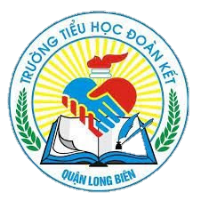 Tìm tiếng có vần
ang
ac
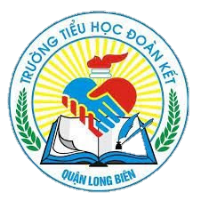 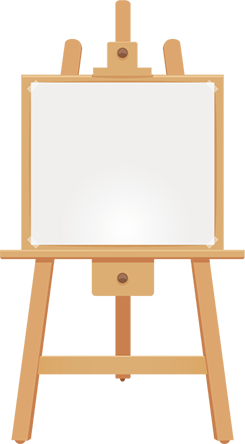 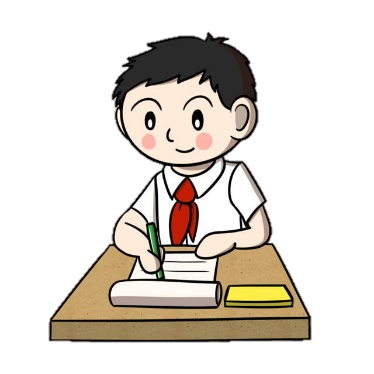 Tập viết
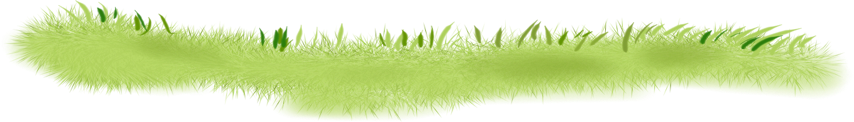 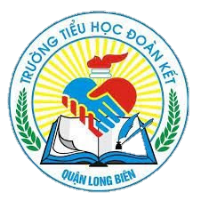 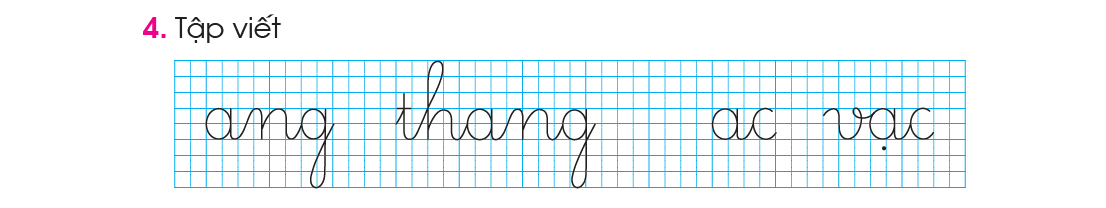 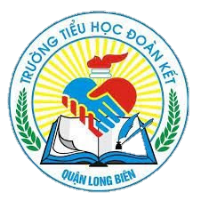 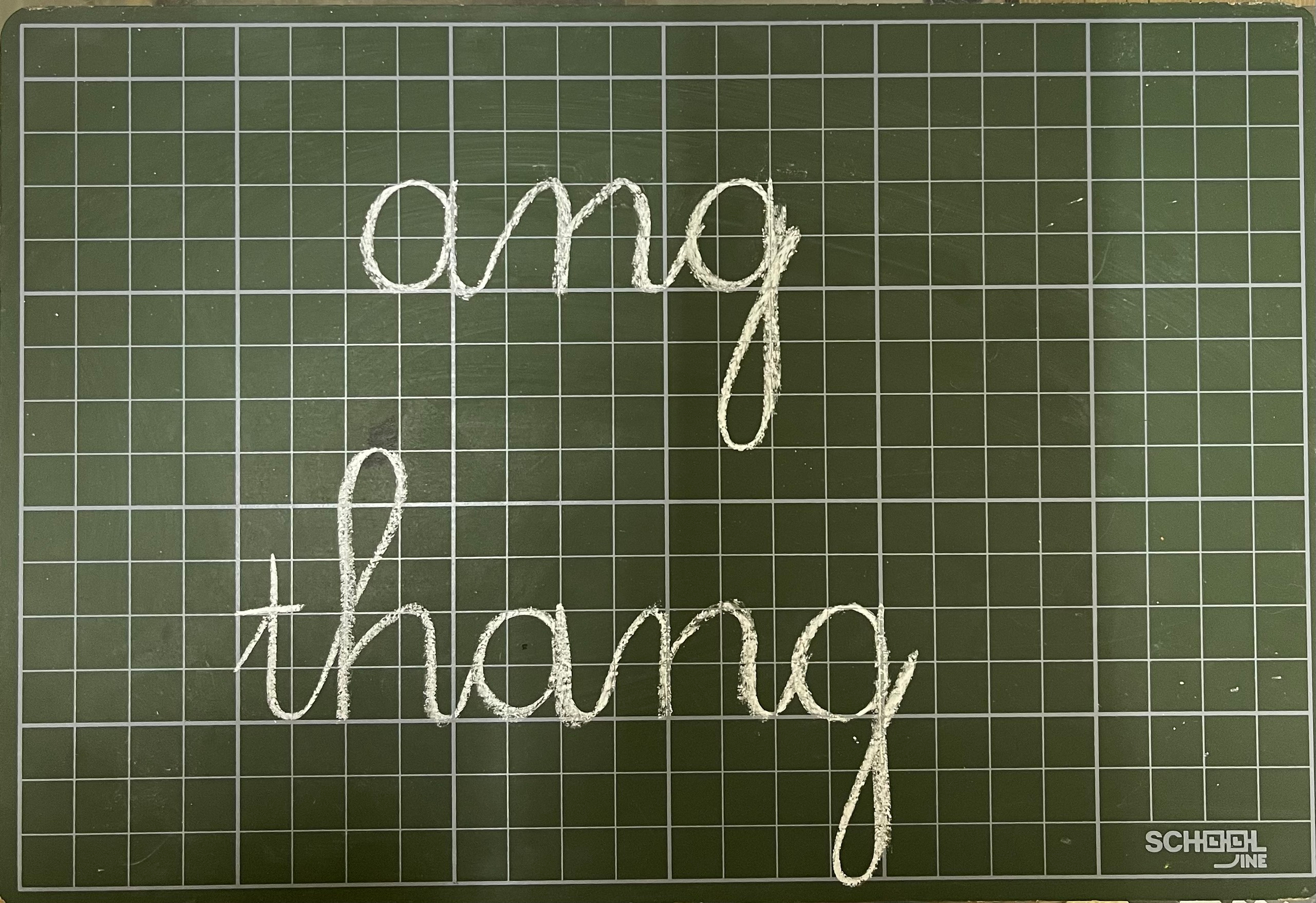 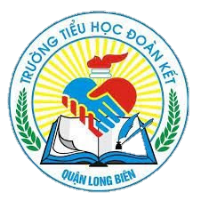 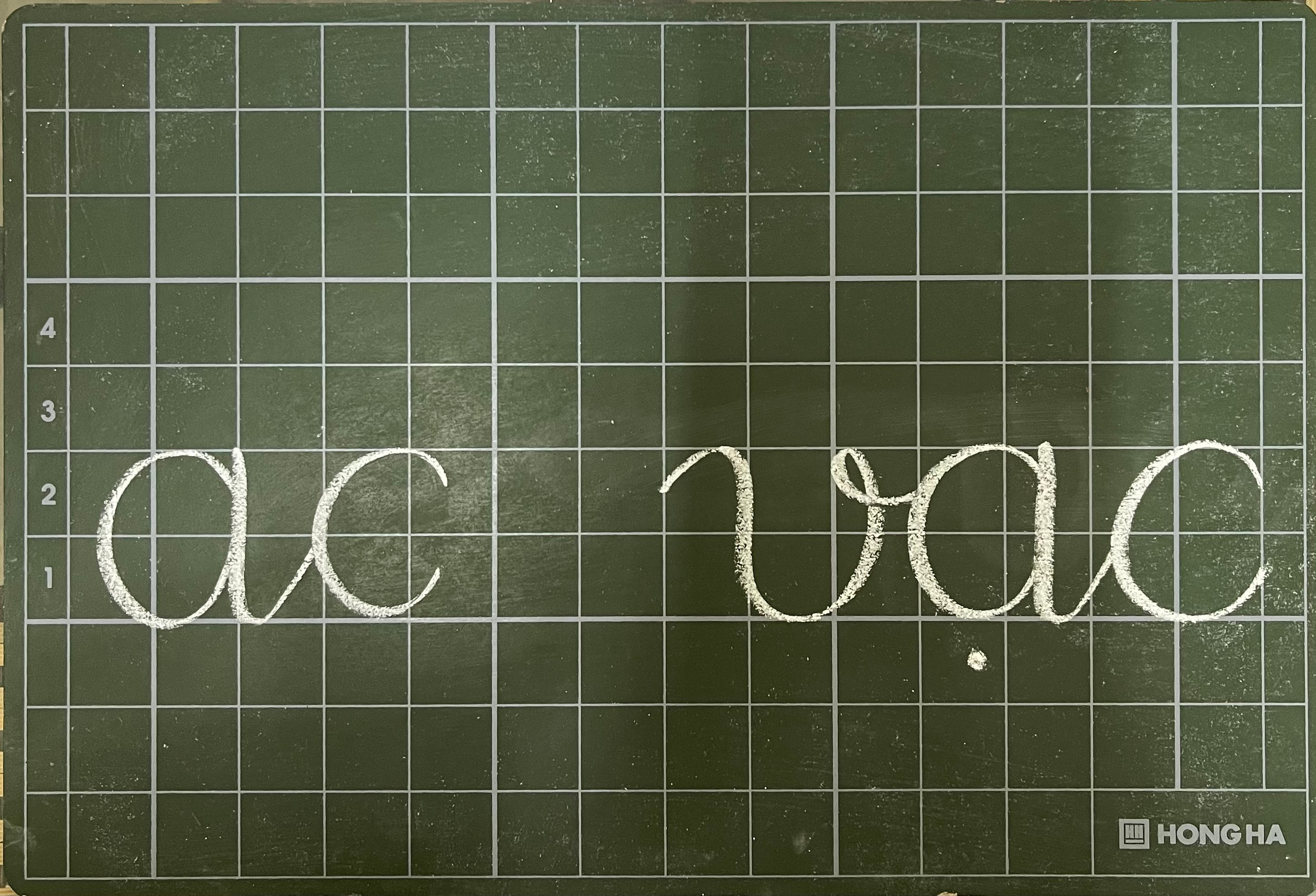 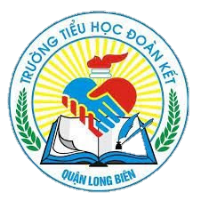 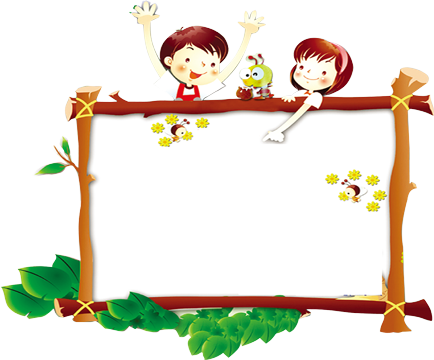 Giải lao
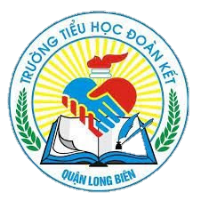 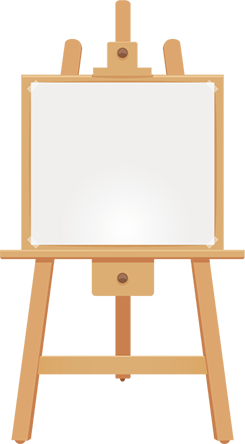 Tập đọc
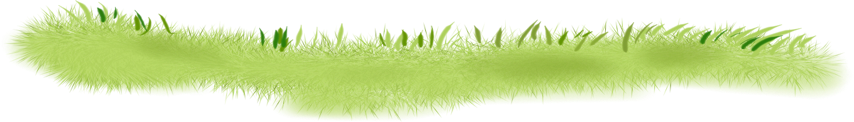 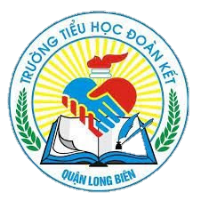 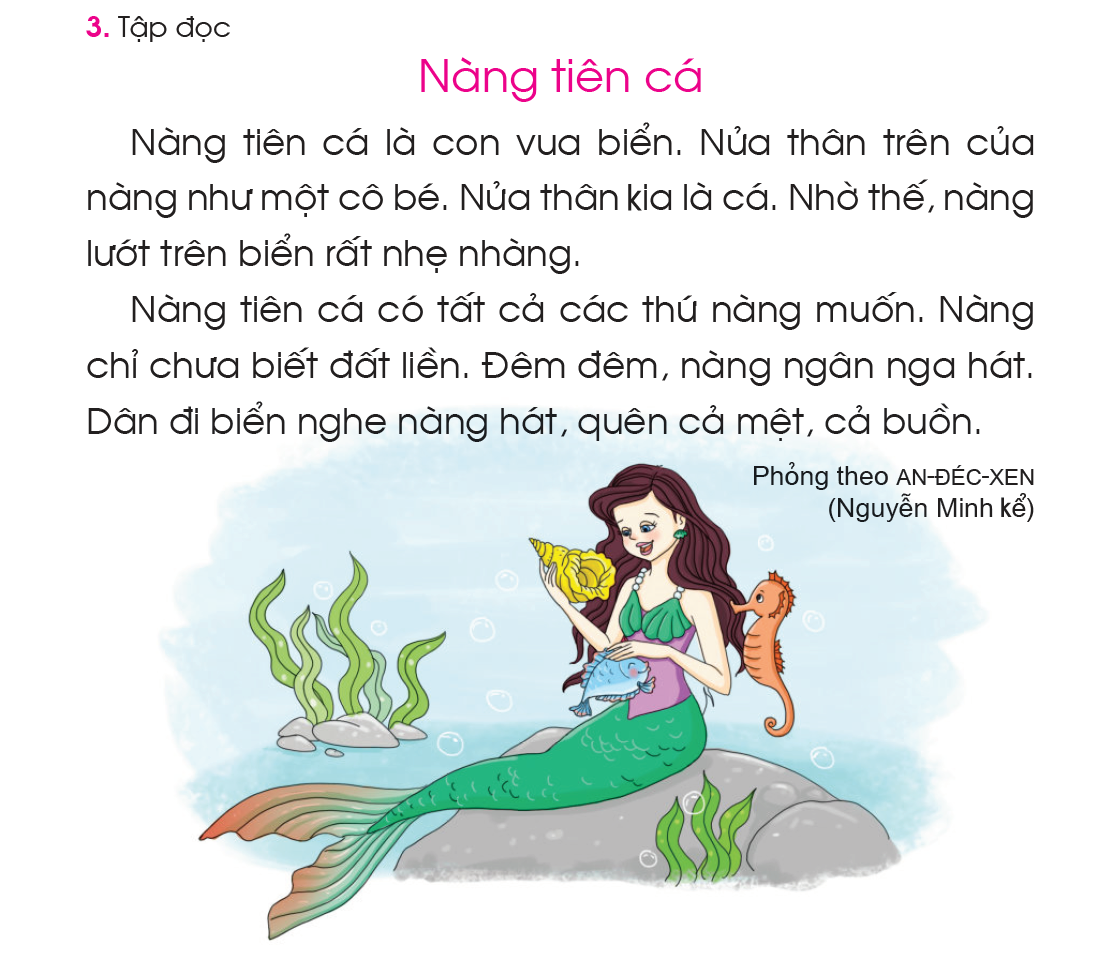 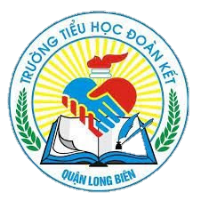 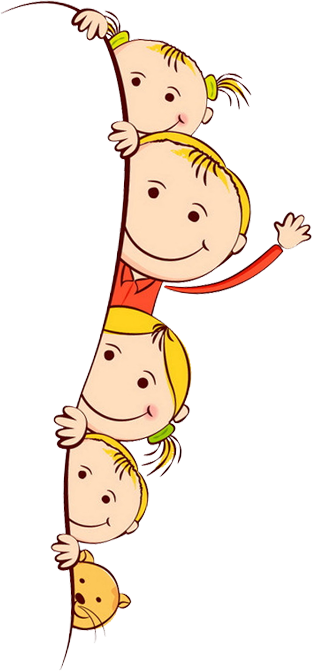 nàng tiên cá
nửa thân trên
l­ướt trên biển
nhẹ nhàng
ngân nga
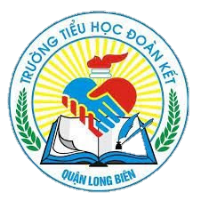 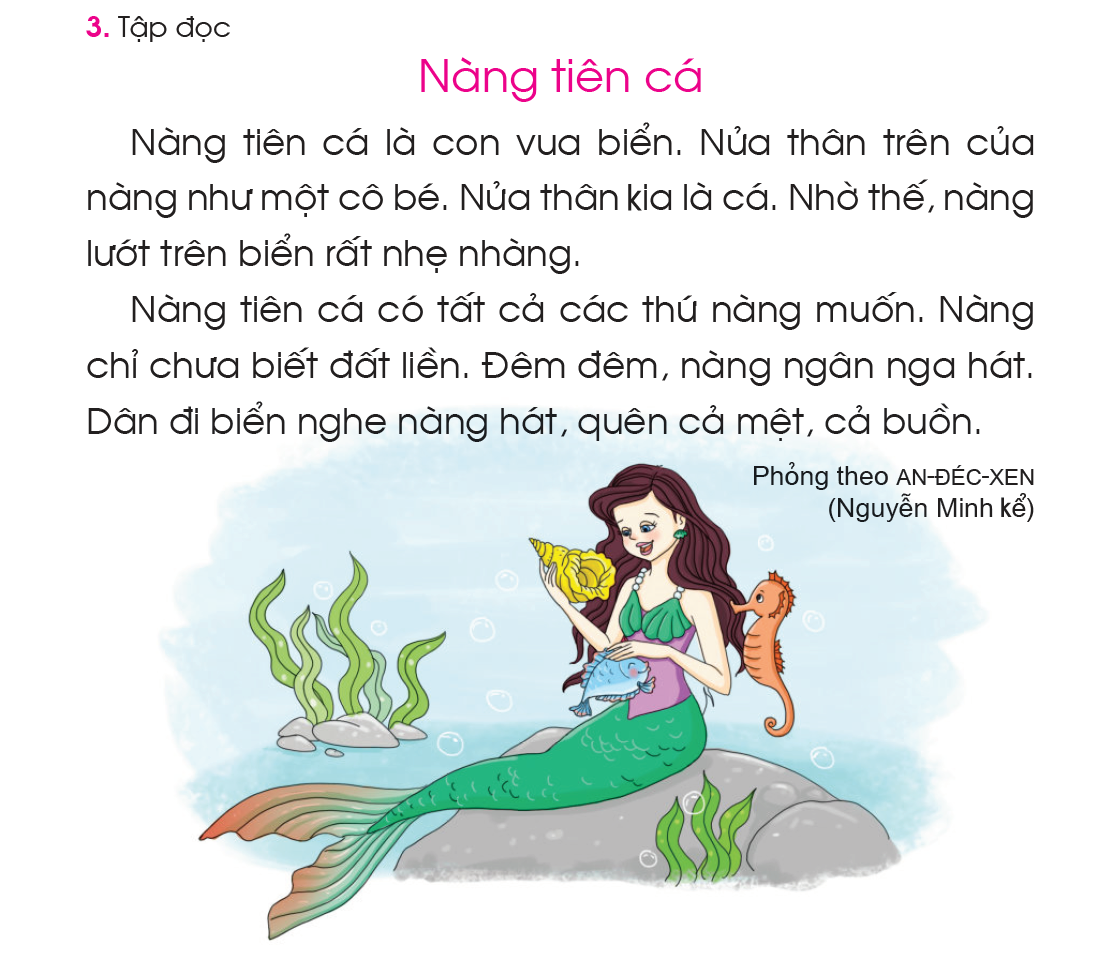 2
1
3
4
6
5
7
8
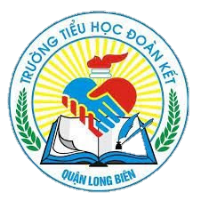 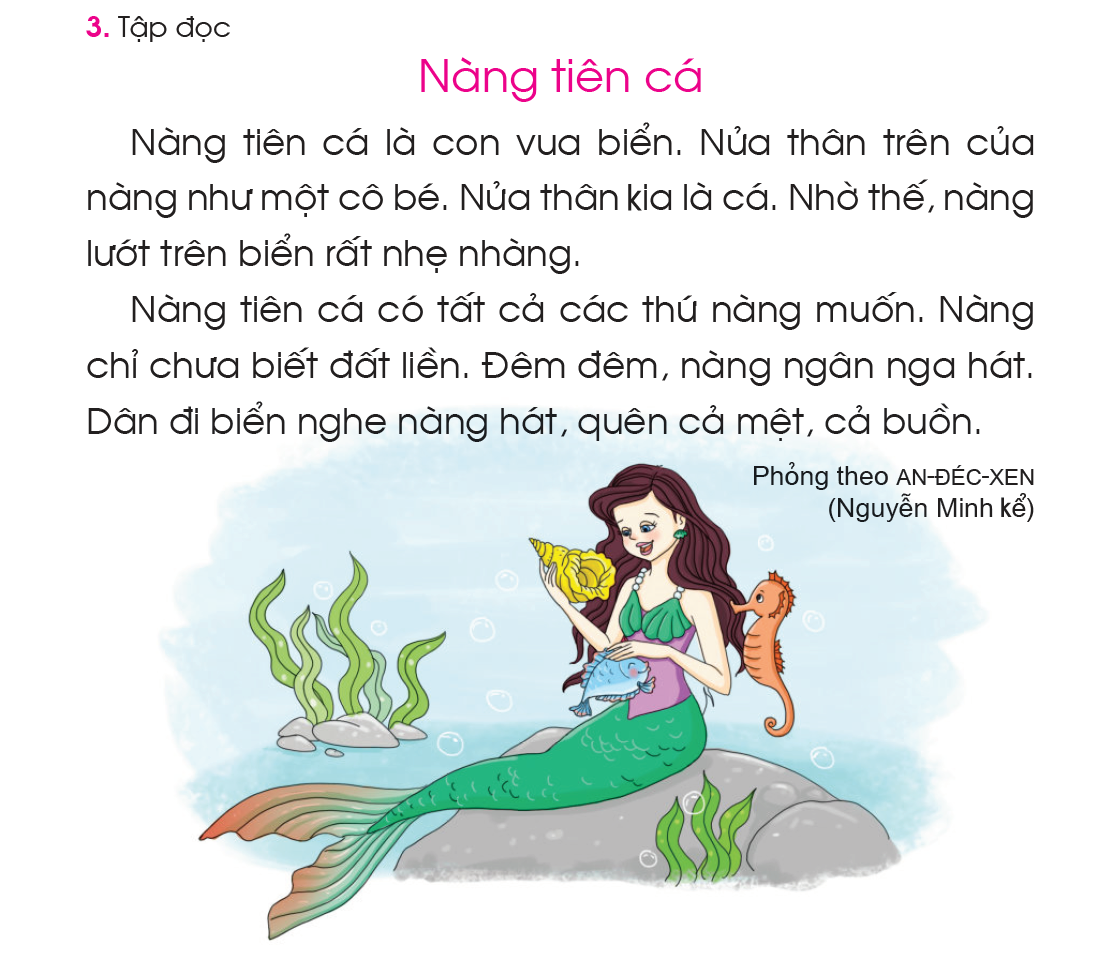 1
2
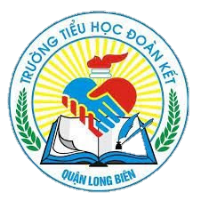 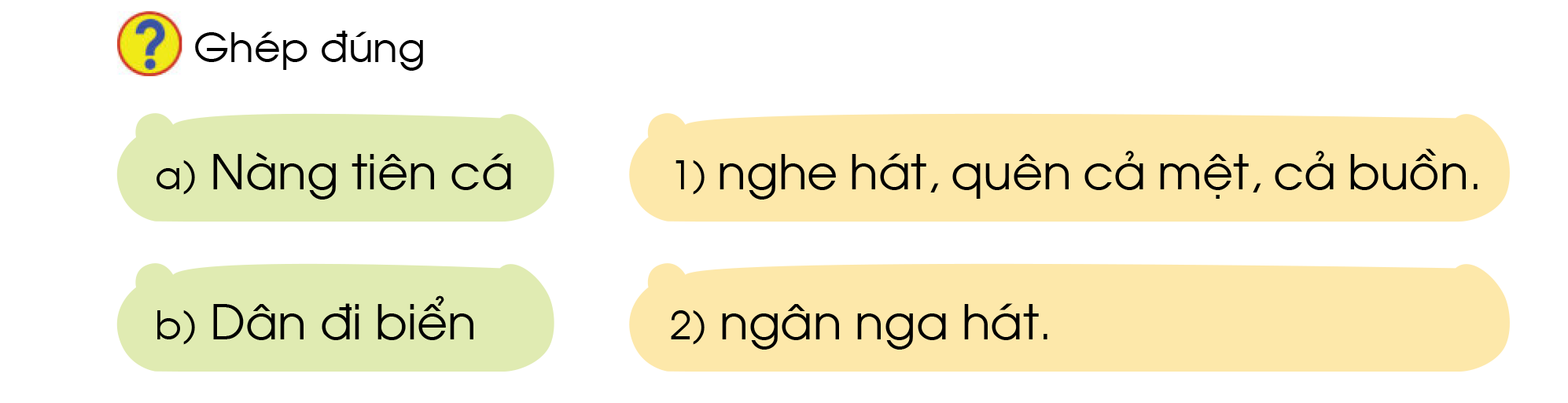 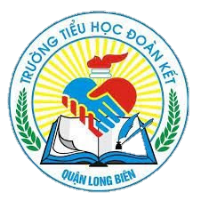 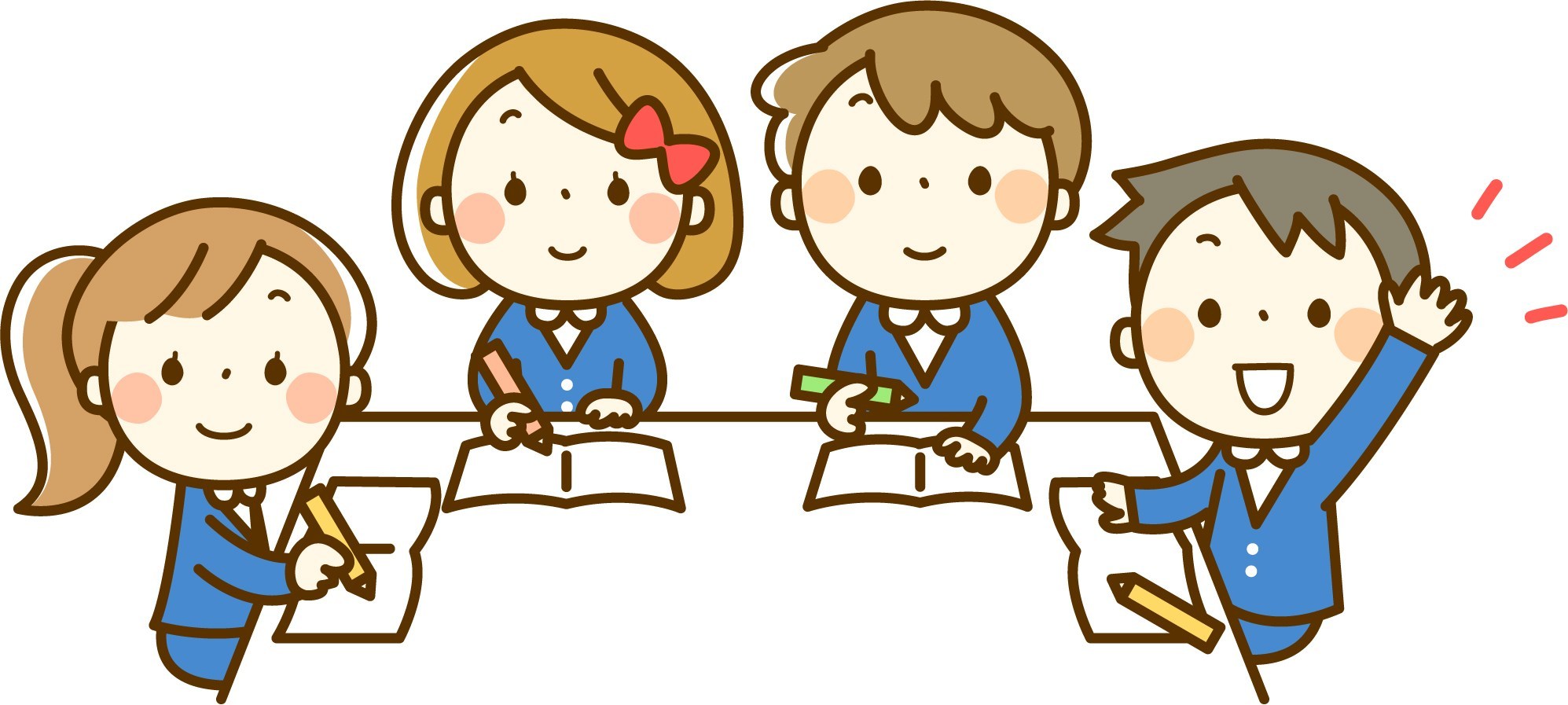 Củng cố
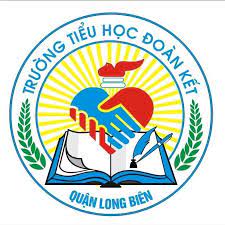 Dặn dò
- Đọc bài 77: ang – ac  (5 lần).
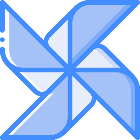 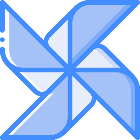 Chuẩn bị bài 78: ăng - ăc
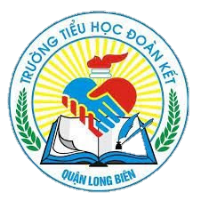 Hẹn gặp lại các con vào tiết học ngày mai
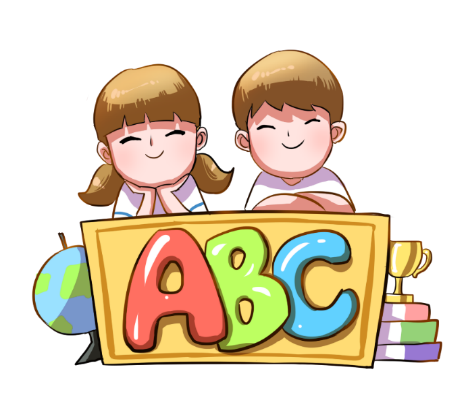